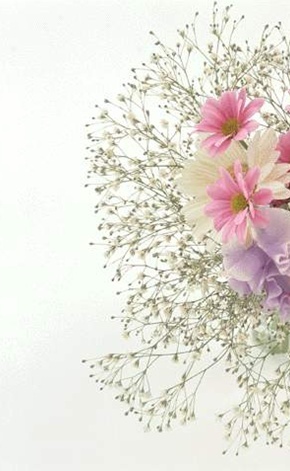 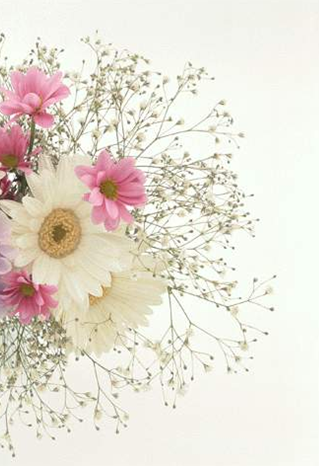 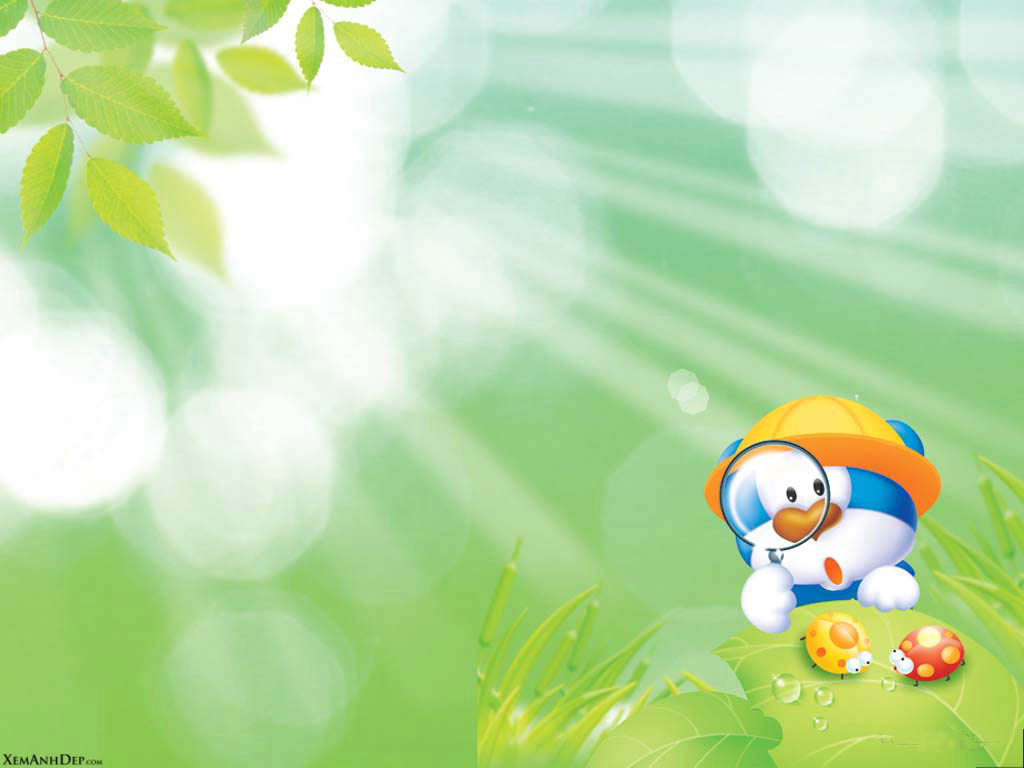 NhiÖt liÖt chµo mõng
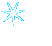 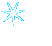 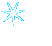 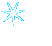 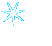 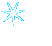 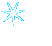 C¸c thÇy c« gi¸o tíi dù giê
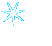 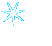 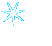 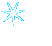 Tiết: Đạo đức
Lớp 3C
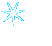 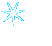 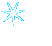 Giáo viên: Nguyễn Thị Thúy
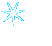 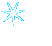 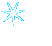 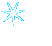 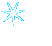 Bài hát: Em mơ gặp Bác Hồ
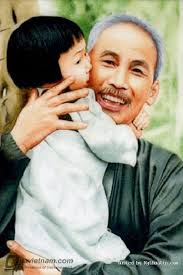 Ôn bài cũ
Đọc thuộc 5 điều Bác Hồ Dạy
Đạo đứcGiữ lời hứa (tiết 1)
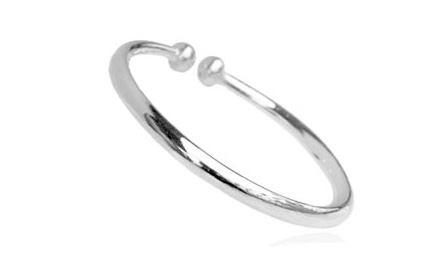 Chiếc vòng bạc
KỂ CHUYỆN
Chiếc vòng bạc
Hoạt động 1:
Tìm hiểu truyện:“Chiếc vòng bạc”
Câu hỏi thảo luận:
Việc làm của Bác thể hiện điều gì?
Qua câu chuyện này em rút ra bài học gì?
Kết luận:
Nói lời phải giữ lấy lời
Đừng như con bướm đậu rồi lại bay
Xử lí tình huống
Hoạt động 2:
Đóng vai
Tình huống 1:
Tân hẹn chiều chủ nhật sang nhà Tiến giúp ban học toán. Nhưng khi Tân vừa chuẩn bị đi thì trên tivi lại chiếu phim rất hay..
 Nếu là Tân em sẽ làm gì? Vì sao ?
Tít và Mít
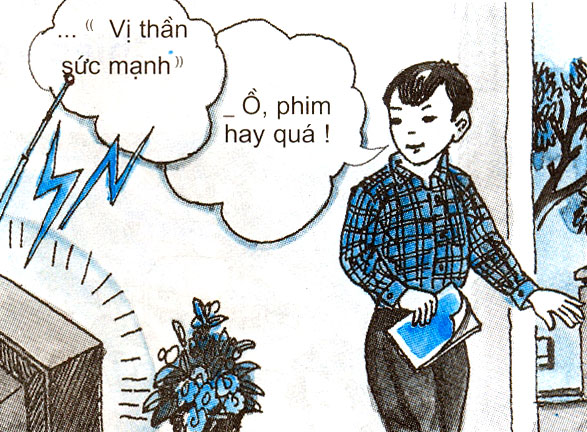 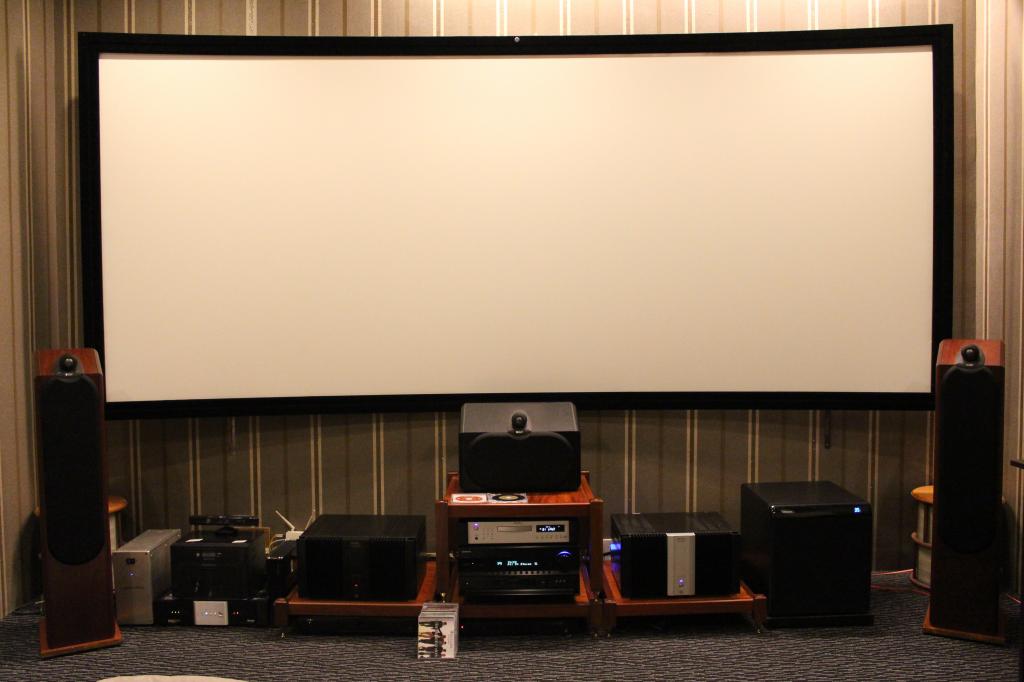 Tình huống 1:
Tân hẹn chiều chủ nhật sang nhà Tiến giúp ban học toán. Nhưng khi Tân vừa chuẩn bị đi thì trên tivi lại chiếu phim rất hay..
 Nếu là Tân em sẽ làm gì? Vì sao ?
Tít và Mít
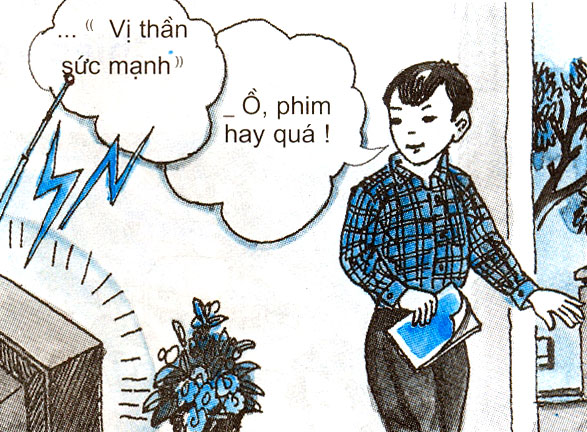 Tình huống 2
Đoạn 1: Ở trường
Đoạn 2:
Ở nhà
Tình huống 2
Tình huống 2
Câu hỏi thảo luận:
Theo em, Thảo nên làm gì? Tại sao?
Cách xử lí tình huống 2
Ở trường
Tự liên hệ bản thân
Hoạt động 3:
Trß ch¬i:  phãng viªn
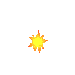 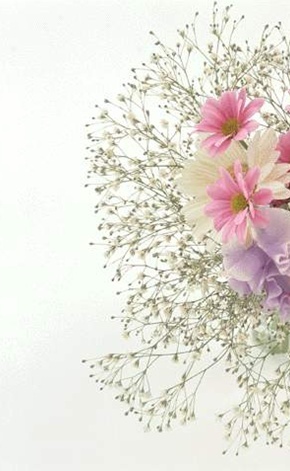 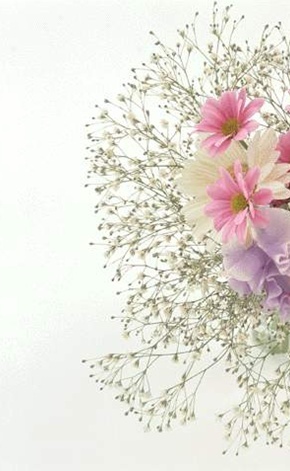 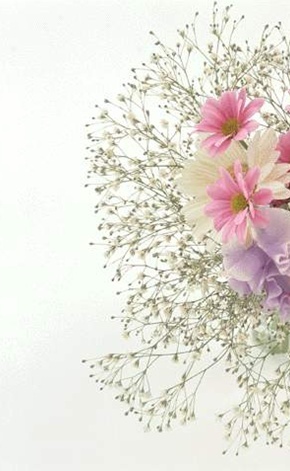 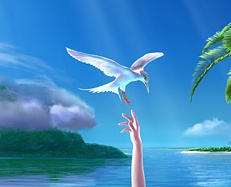 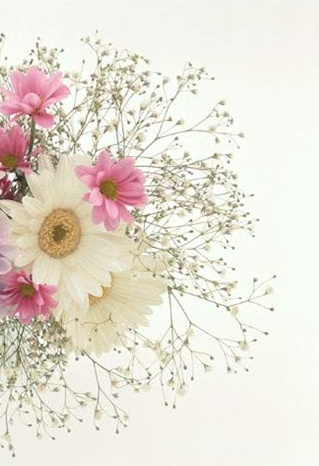 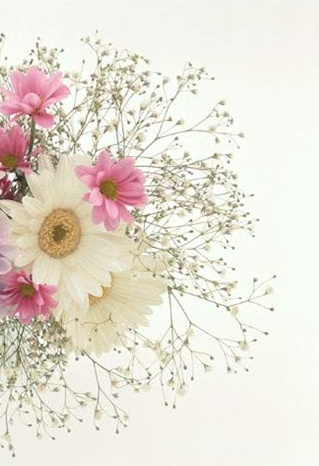 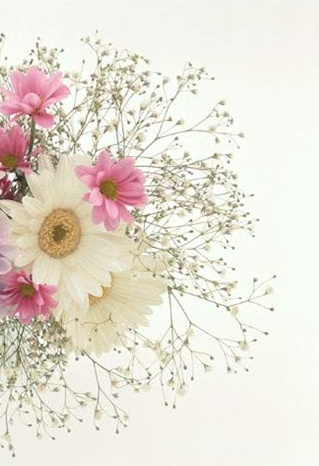 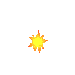 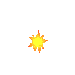 Chóc c¸c thÇy c« gi¸o
H¹nh phóc !
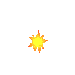 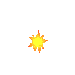 Chúc các em CHĂM NGOAN HỌC GIỎI !
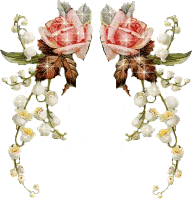 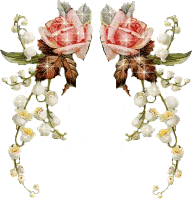 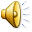